Bilan des tensions automne-hiver 2016-2017
1
Bilan à partir des bulletins BACH 
et des déclarations ARS
2
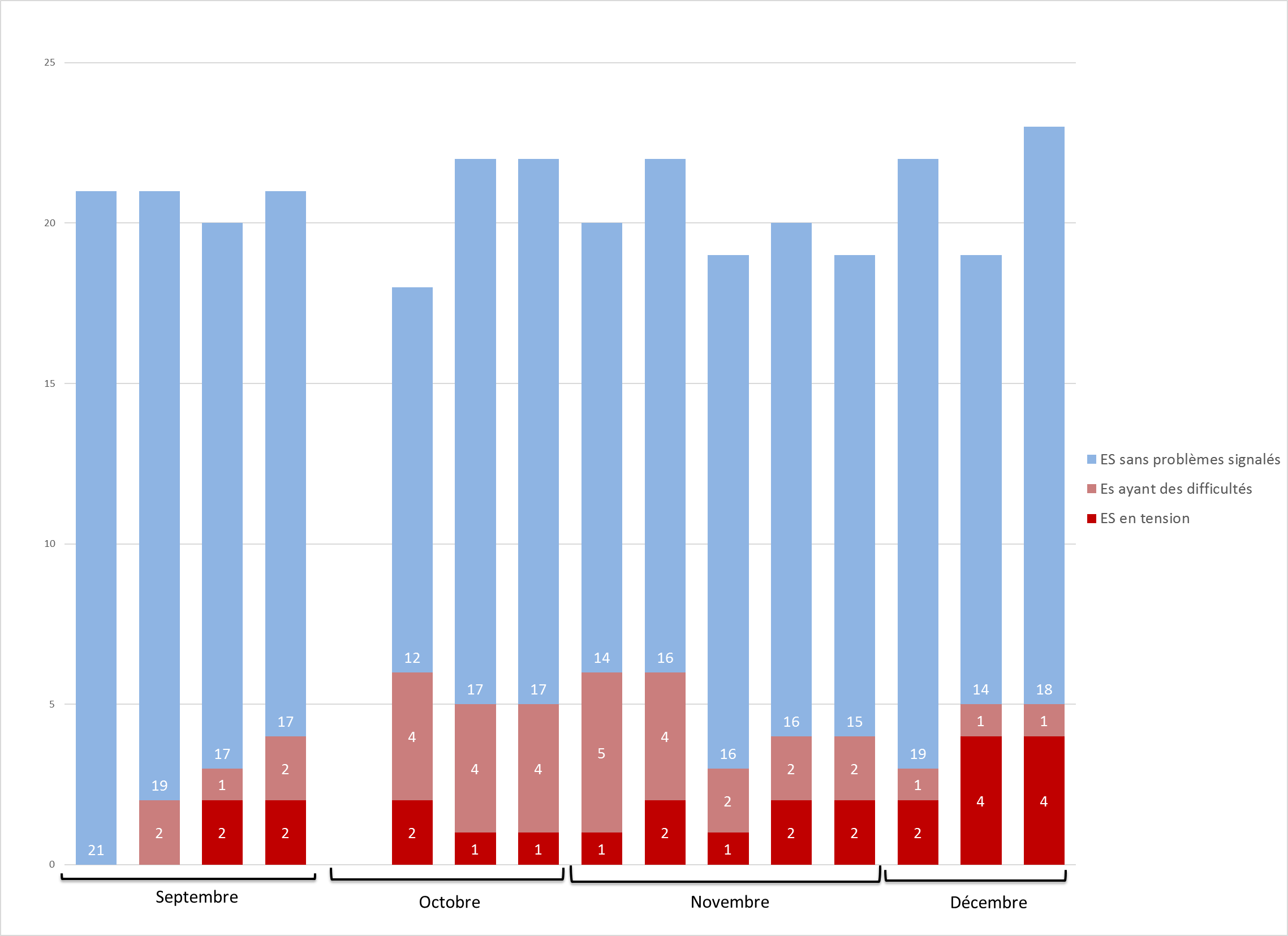 Tensions de sept à déc 2016
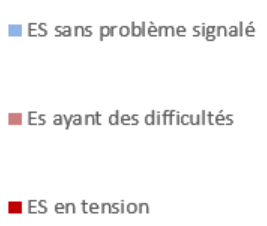 Pas de
bulletin
3
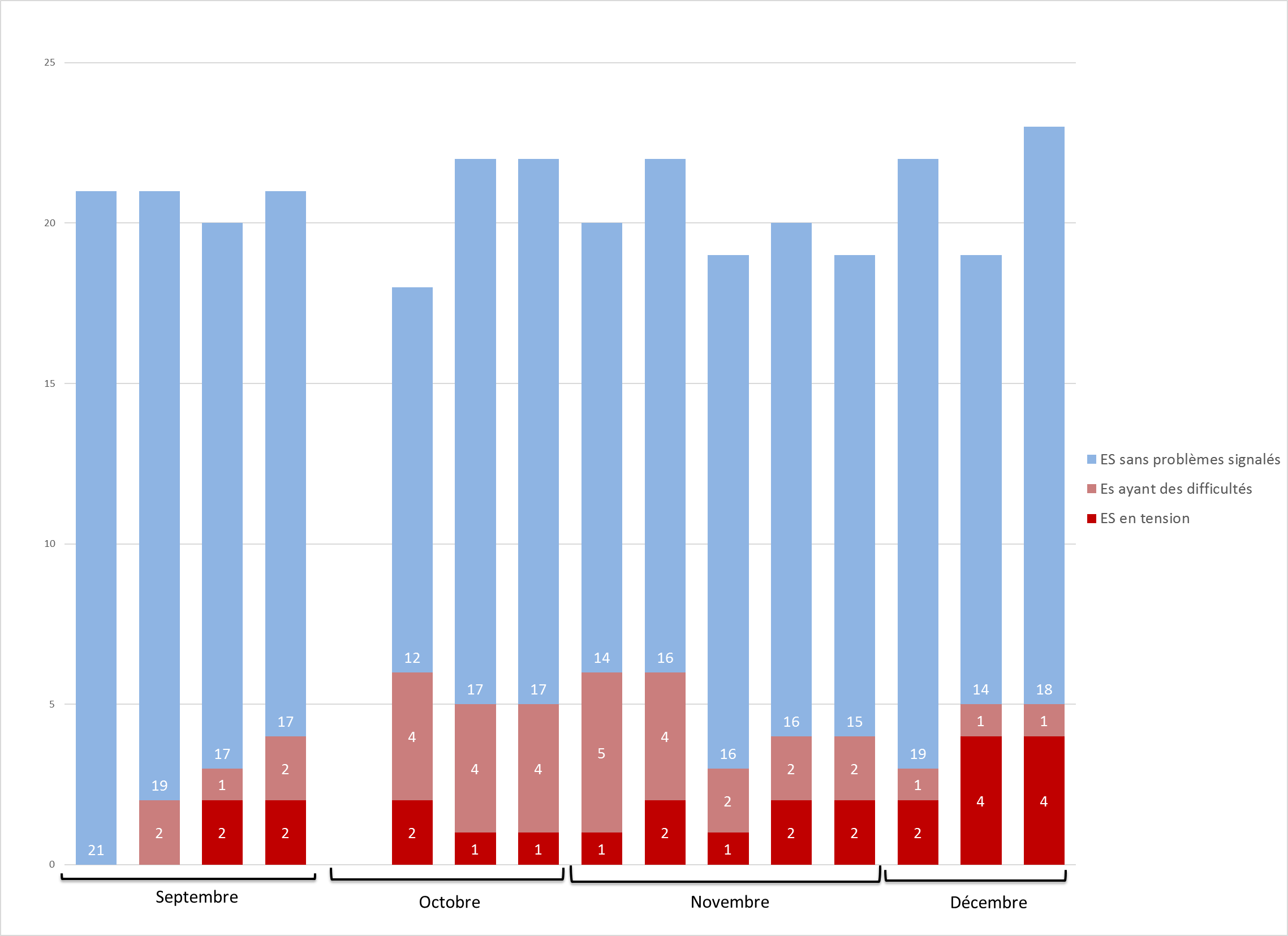 Tensions de sept à déc 2016
•Causes :			
– affluence: activité urgences importante 	
– 1 épidémie à BMR avec diminution capacitaire 			
•Mesures : ouverture de lits 			
•Aucune déclaration
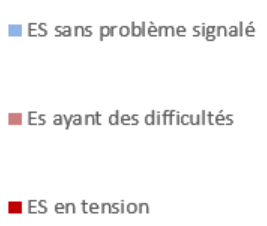 4
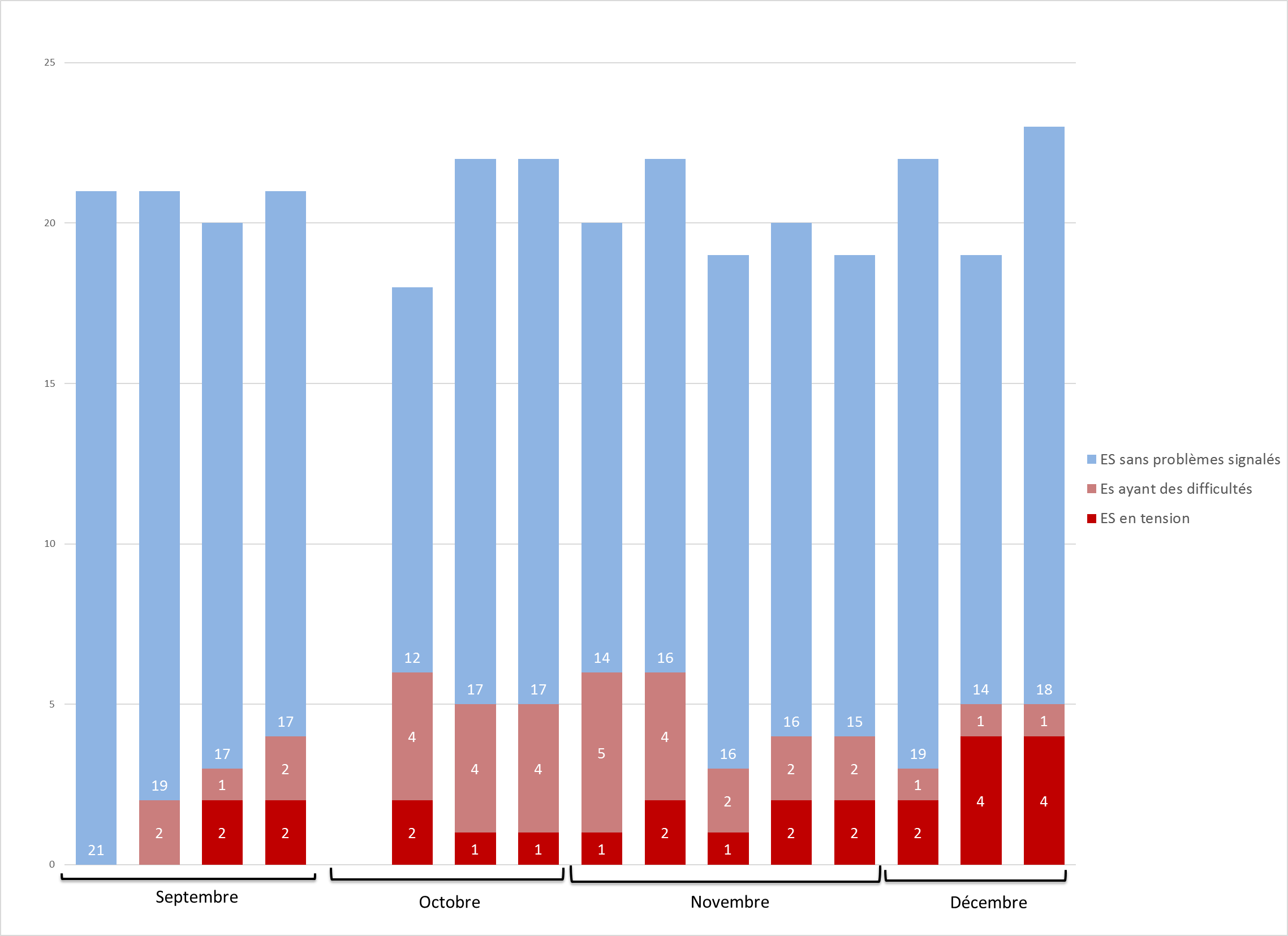 Tensions de sept à déc 2016
•Causes :				
– tension d’aval : WE+++ dont soins critiques en fin de mois
– activité urgences normale 		
– 1 ES : épidémie BMR (différent de celui des septembre)			
•Mesures : ouverture de lits 				
•Déclaration : 2 ES en fin de mois
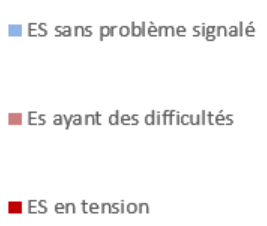 5
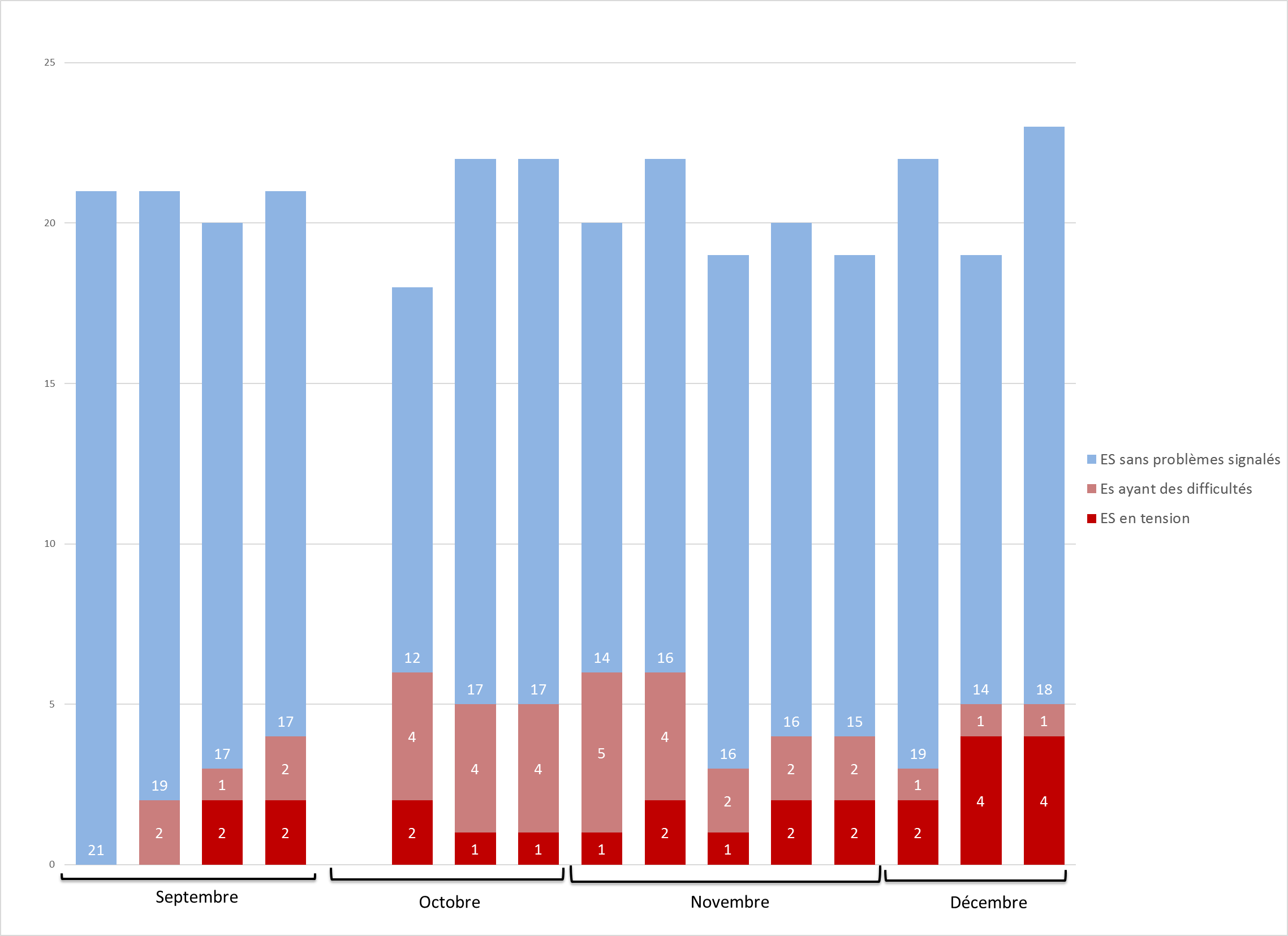 Tensions de sept à déc 2016
• Causes: 
Tension d’aval lits MCO(med,chir) géria, et soins spécif (usinv, soins critiques avec toujours une épidémie à BMR en cours
Activité urgences adulte normale à très soutenue, activité pédia soutenue
 		
• Mesures: ouverture de lits et début d'ouverture d'unités "hivernales"(2)			
• Déclaration : 5
    			
• Déclenchement de dispositifs  sur les 2 CHU
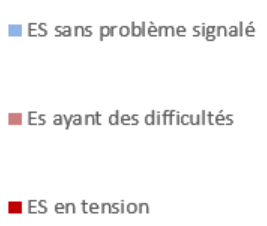 6
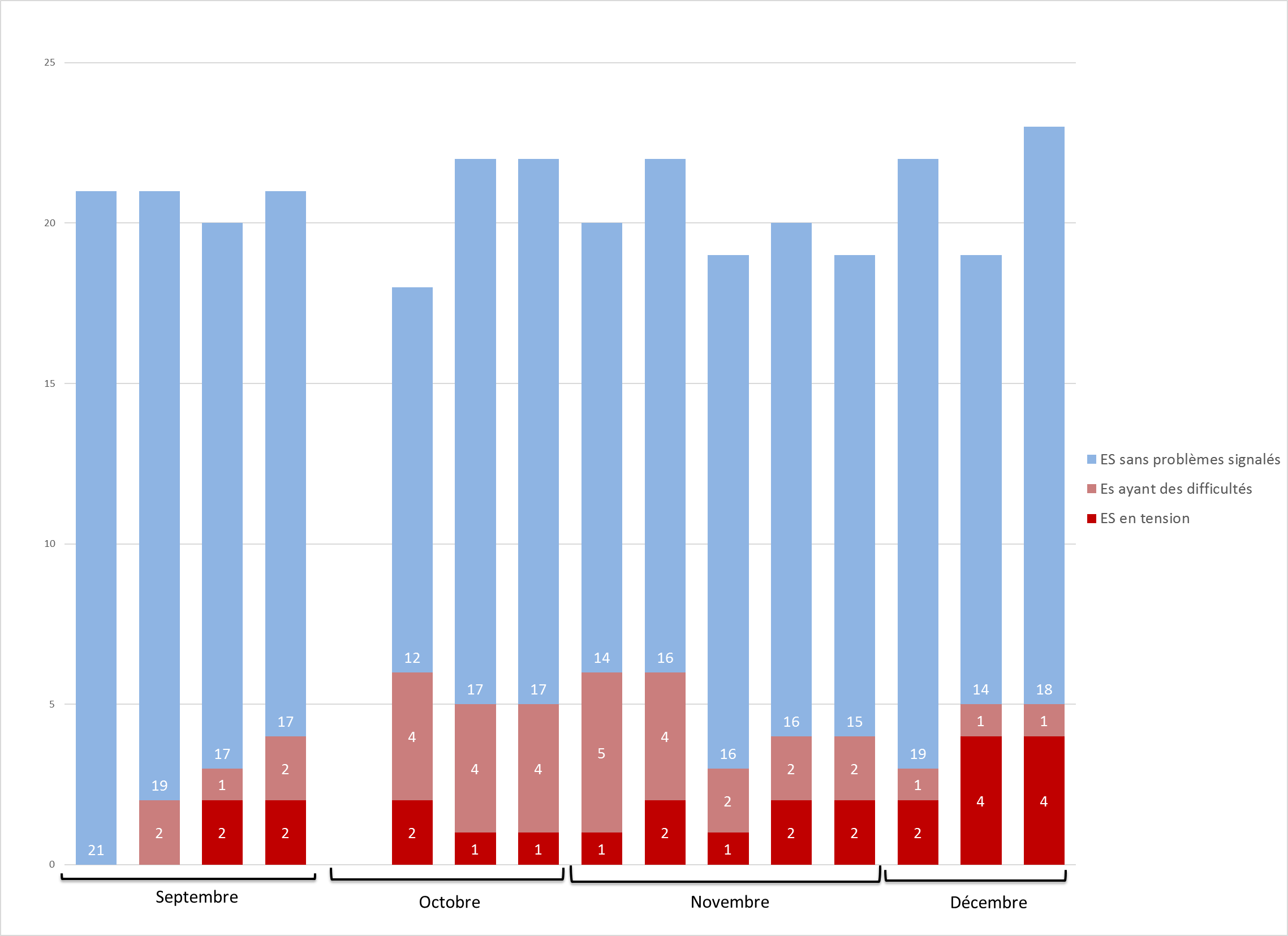 Tensions de sept à déc 2016
Causes:
Activité urgences: 
afflux 
PA de plus de 75 a et tx d’hospitalisation élevé
Aval:
carence lits d’aval médecine et gériatrie
fermeture d’une unité de chirurgie  
Carence d’établissement d’aval 
Tension de pédiatrie: afflux et aval    

Mesures:
Ouverture de lits 
Ouverture d’unités saisonnières (plus tôt que d’habitude)

Déclaration: 2 déclarations
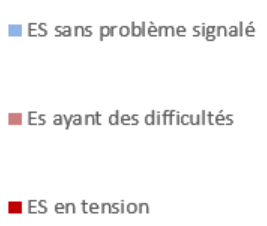 7
Tensions de fin décembre à février
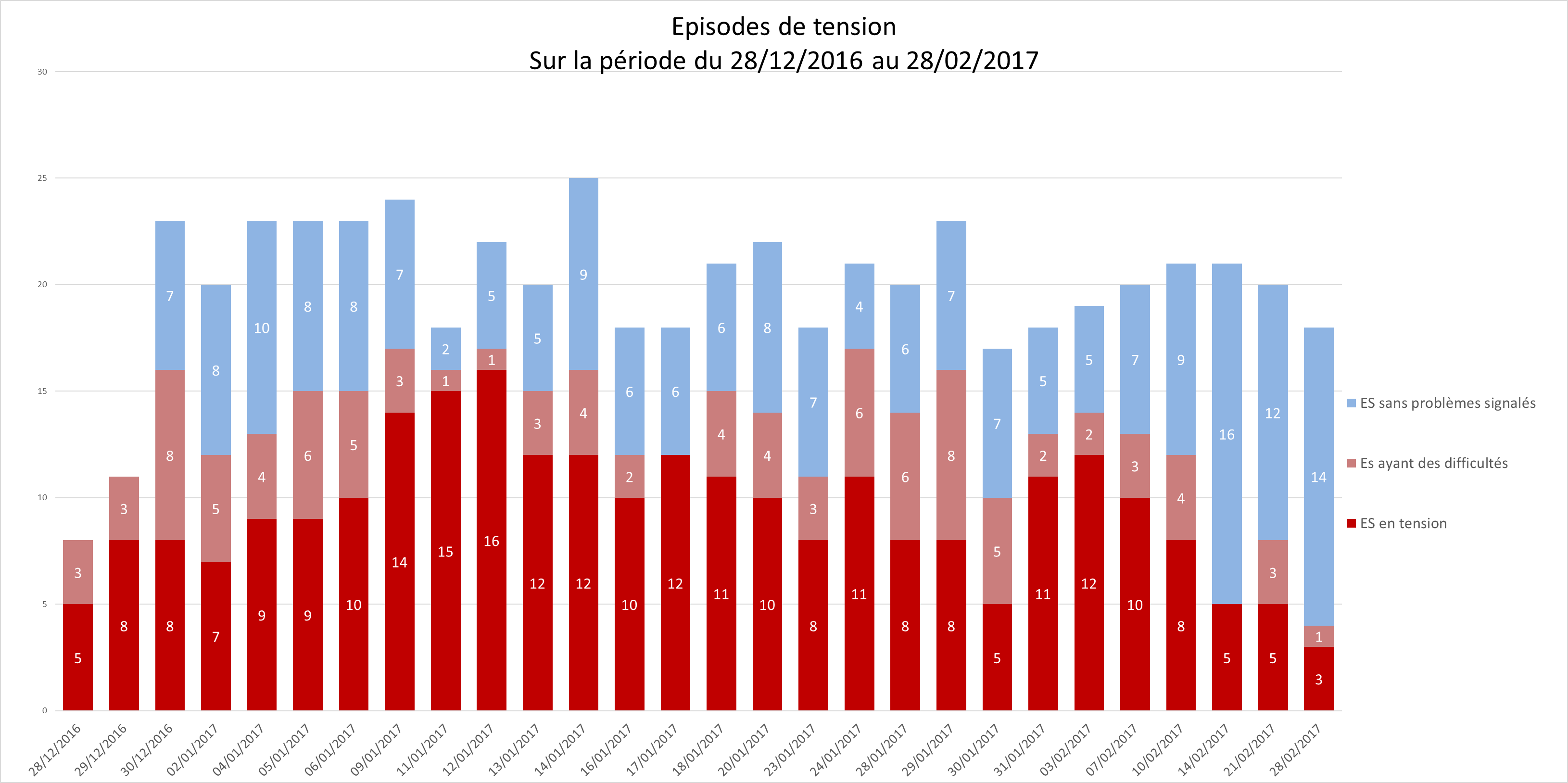 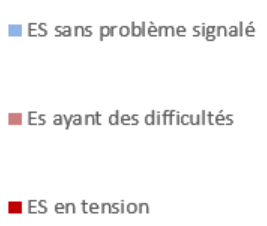 8
Causes pointées
Activité urgences  
Plus de passages et des temps de passage augmentés 
PA de plus de 75 ans 
Patients lourds 
Taux d’hospitalisation à partir des urgences augmentés 
Personnels (médicaux et paramédicaux): défection d’intérimaire et sous effectifs 
Impossibilité de renfort
Epidémie chez les soignants (grippe et gastro) (3)

Aval
Difficultés d’hospitalisation : Défaut de lits MCO, réa et USC
Diminution des capacités (BMR par 2 fois)
Difficultés de sorties : défaut d’aval SSR EHPAD (épidémies) et retours à domicile difficiles (PA)
Epidémies chez les soignants

Pédia : (bronchiolite et gastro):
Activité
Aval : hospitalisation pédia et réa
9
Mesures
Ouverture de lits 
Unités saisonnières 
Dispositifs dans les services d’hospitalisation (ciblés ou non)
UHTCD, HS, « zones tampons »,...

Activation des sorties : communication interne(médecins des étages) et externe (SSR ...), anticipation de sorties

Entraide entre ES
communication dans les territoires et vers les SAMU 
transferts intra ou extra territorial, voire hors région 

Limitation des programmations : peu (2?) 

Renforts personnels : médicaux et para médicaux mais difficulté et épuisement des équipes 

Action de l’ARS: 
Renforcement du suivi :fréquence rapprochée des bulletins BACH et réunions organisées par l’ARS pendant cette période  difficile 
Action de communication pour aider un ES en difficulté
10
Remarques
La zone la plus rouge correspond à l’épidémie grippale (et autres infections épidémiques respiratoires et autres) avec coexistence de facteurs concourant à la tension: 
Population touchée: PA , comorbidité (Tx hospitalisation, durée séjour, possibilité de sortie)
Charge de travail augmentée par les précautions contamination (SU et aval)
Soignants non épargnés par l’épidémie(SU et aval) et difficultés de renfort
Couverture vaccinale insuffisante des patients et soignants 

Récurrence des diminutions capacitaires par présence de patients malades ou porteurs de BMR 

Evolution régionale dans la prise en compte des tensions:
Elargissement du panel de mesures prises par les ES 
Développement des unités saisonnières 
Meilleure communication intra et extraterritoriale
Implication de l’ARS
11
GRIPPE 2016-2017
Caractéristiques générales :
Évolution: début semaine 49 (5 au 11 décembre) en Bretagne et Ile de France, généralisée semaine 52, fin de l’épidémie S9 
Bretagne moins touchée que d’autres régions (Corse Auvergne Rhône Alpes et PACA) 
infection quasi exclusive à virus A:H3N1(et vaccin peu efficace)

Recours aux soins et part des personnes âgées(PA)
Consultations: pour les plus de 65 ans , 2 fois plus que l’an dernier mais moins que la précédente  
Urgences 40000 passages dont 15% d’hospitalisation (13% 65-74 et 56% plus de 75ans); pour les PA , le nombre d’hospitalisation a doublé pour les 65-74 et triplé pour les plus de 75 par rapport à 2015 
Cas groupés d’infection en foyer de PA (1641) plus élevé qu’en 2015
Bulletin hebdomadaire  SP France du 8 mars 2017
12
GRIPPE 2016-2017
Cas graves admis en réanimation:
	- le  nombre total est comparable à 2015 
	- le % de PA est plus élevé: +28% pour les 65-74 et + 42% pour les +  	de 75 ans

Mortalité : 
	-surmortalité globale 21 200 (sup à 2015) ; imputable à la grippe 	selon modèle ;  70% soit 14 358 (avec IC de 95% soit 11171 et 	16944); 91% sont des PA de plus de 75 soit 13136 décès
Bulletin hebdomadaire SP France du 8 mars 2017
13
Bilan à partir des questionnaires de préparation de la réunion
14
Extrait du questionnaire sur l’avancement des travaux (Q7)
22 participants ont répondu
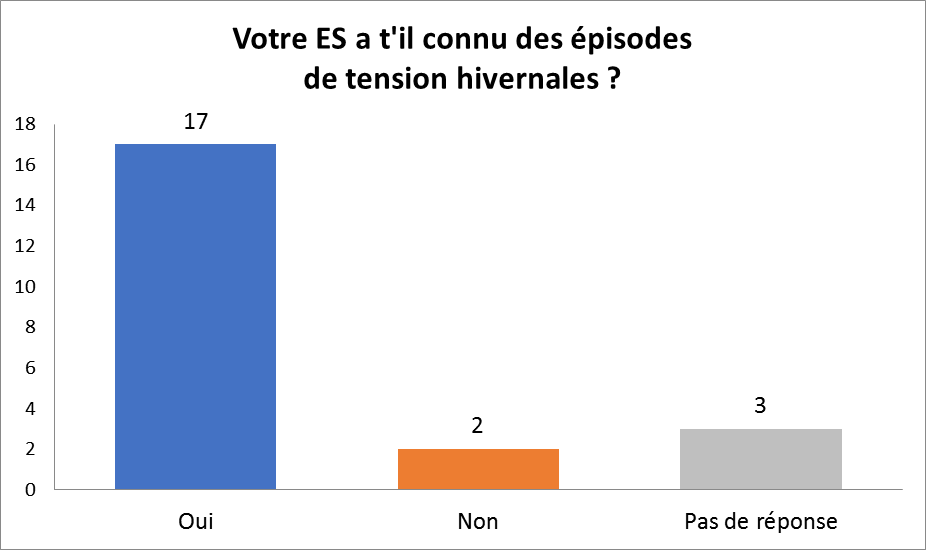 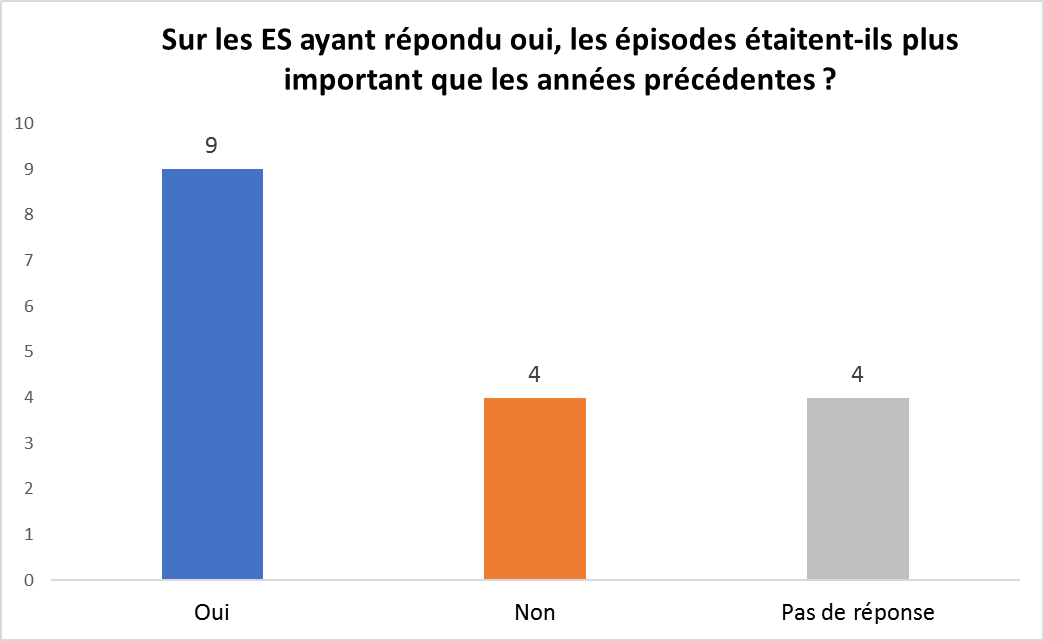 15
Commentaires Q7
Episodes de tension?: 
Réponses non(2): 
l’un indique une tension plus précoce(mi décembre mais finalement moins importante que les années précédentes ,et ce malgré une augmentation de l’activité U)
résultats non superposables aux résultats des bulletins BACH 

Plus importants que les années précédentes (9 oui) , et causes identifiées?
affluence , 
PA précaires sociaux ,
BHRE et nécessité chambre seule (grippe, patients hémato),
 carences lits d’aval mais également ++ structures d’aval (SSR ..) et difficulté RAD(5 fois), 
fragilité de démographie médicale de ville pointée une fois,
tension apparaissant plus précocement que d’habitude (3 fois))
16